November 13, 2020
LWDA Leadership Office Hours
Today’s Presenter
Michelle McNertney
michelle.mcnertney@iwd.iowa.gov
Purpose of Office Hours
To provide an opportunity for LWDA Leadership (CEOs, LWDB Directors, Staff to the Board) to
Ask questions and seek clarification regarding their tasks within the Iowa workforce system transformation 
Engage in dialogue with other LWDA Leadership and Iowa Workforce Development
To provide an opportunity for Iowa Workforce Development to
Provide guidance or explanation on policies
Objectives of Office Hours
Local Area Performance Negotiations Update
LWDA Leadership Key Deliverables/ Revised Timeline - Updated
Local Area Performance Negotiations
6
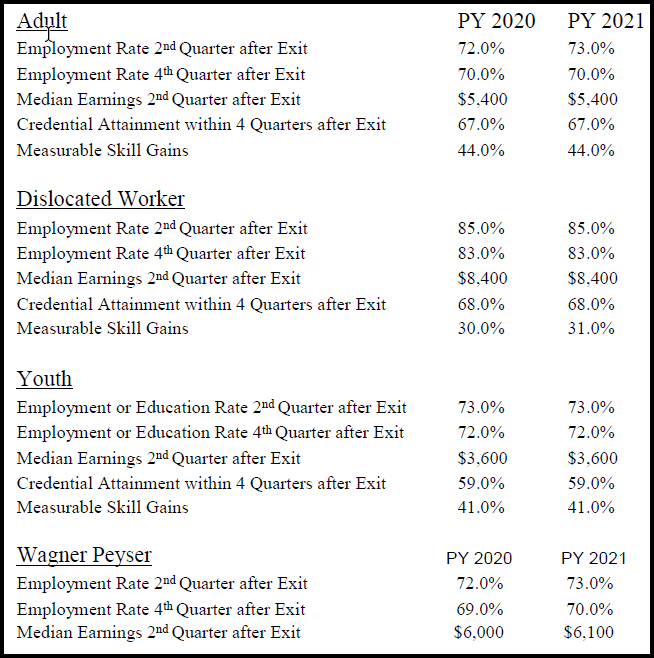 PY20 / PY21 State Negotiated Rates
7
Process - Local Area Performance Negotiations
Statistical Adjustment Model (SAM) developed for each LWDA and provided to each LWDB
LWDB uses SAM to propose levels of performance for each measure
5 measures for Adult
5 measures for Dislocated Worker
5 measures for Youth
3 measures for Wagner Peyser
Proposed levels of performance submitted to IWD prior to Negotiations
LWDB and IWD Negotiate 
IWD issues correspondence with agreed upon performance rates
U.S. DOL WIOA Negotiations website
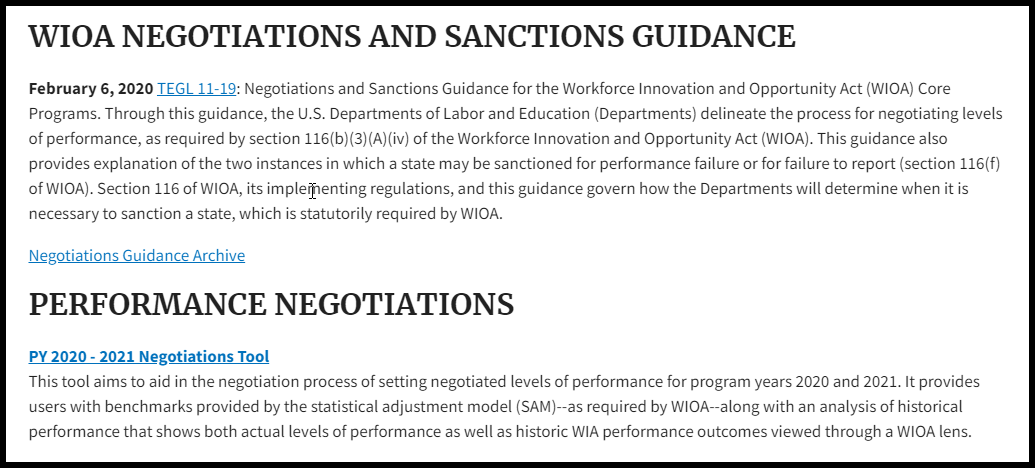 https://www.dol.gov/agencies/eta/performance/goals/negotiated-performance-levels
State SAM
9
Timeline - Local Area Performance Negotiations
1/4/2021  -  SAMs sent to LWDBs

1/8/2021  -  Training for SAM/Negotiations at Office Hours call

2/1/2021  -  Deadline for LWDBs to submit proposed goals to IWD

2/15/2021  -  Negotiations Completed
Next Steps
11
Next Steps
Local Plan Guidance » December 1st
Questions?
13
Contact
WIOAgovernance@iwd.iowa.gov
michelle.mcnertney@iwd.iowa.gov
linda.rouse@iwd.iowa.gov
michael.witt@iwd.iowa.gov
14
Next Office Hours
Friday, December 11th
12:00 pm
Thank You!
16